DEUTSCH
5.KLASSE
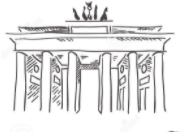 THEMA DER STUNDE:
     “Mein Lieblingsjahreszeit”
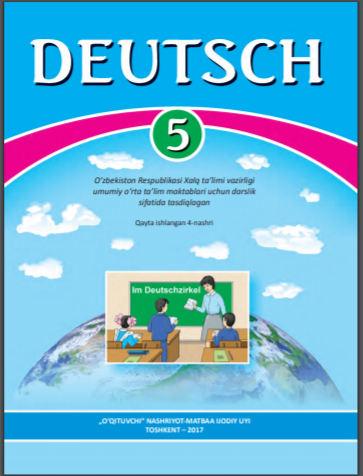 PLAN DER STUNDE:
Wir singen ein Lied
 Wir lernen Wörter
 Wir lesen den Text
 Wir machen Übungen
 Wir antworten auf die Fragen
 Aufgabe für selbständige Arbeit
Das Lied
Die Jahreszeiten
Der Frühling
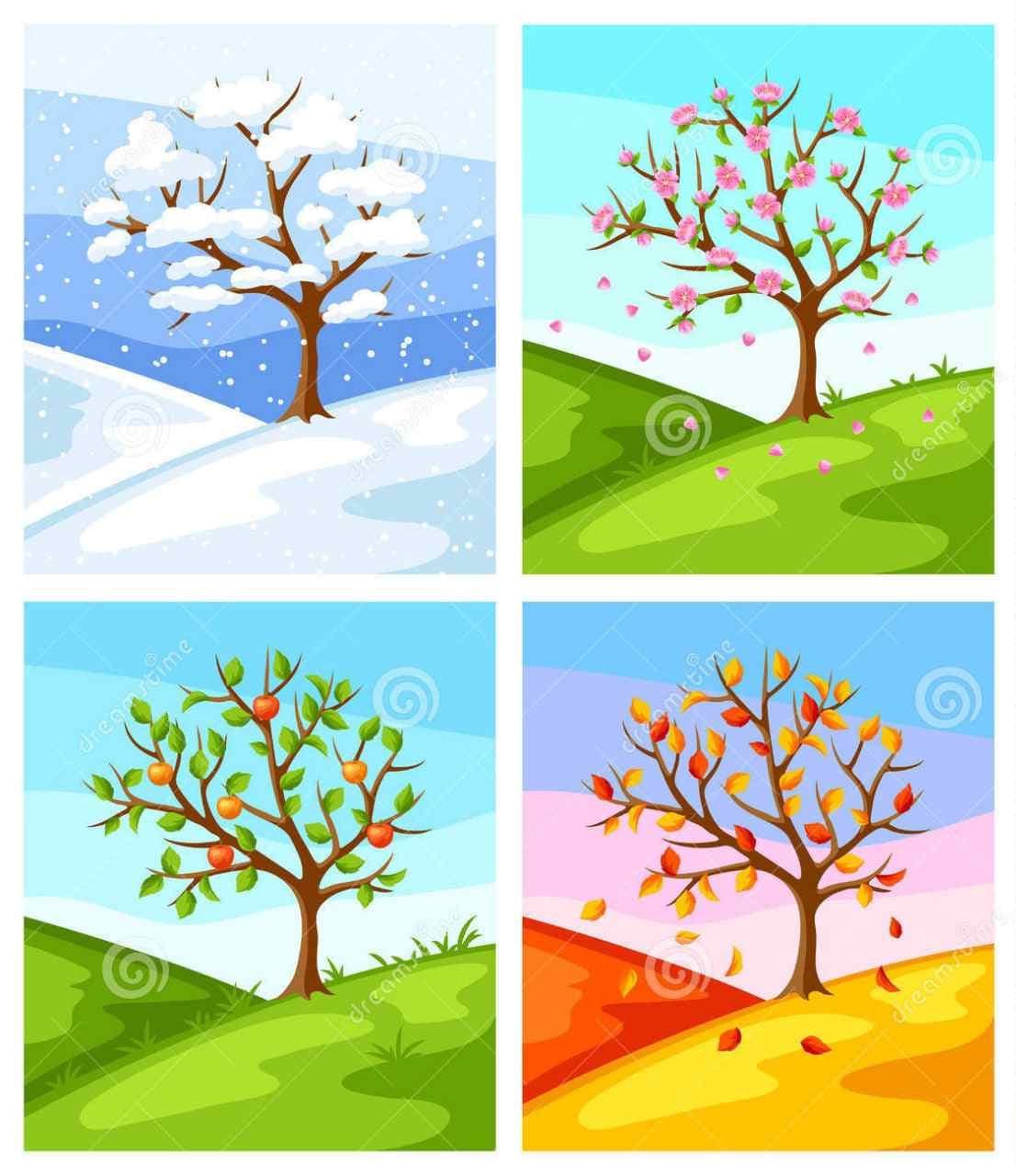 Der Winter
Der Sommer
Der Herbst
Wir stellen Fragen zum Text
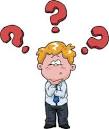 Wieviel Jahreszeiten hat das Jahr?
Welche Jahreszeiten wissen wir?
Wieviel Monate dauert jede Jahreszeit?
Beschreiben das Bild
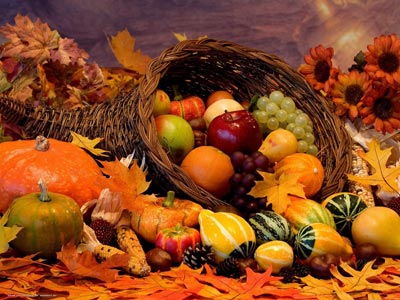 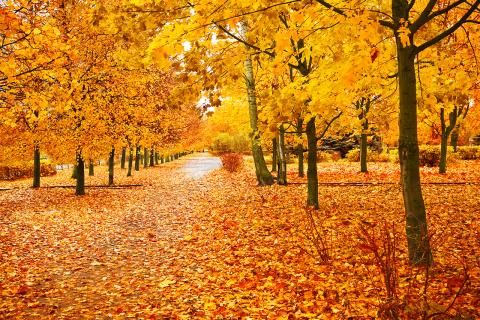 Der Herbst kommt nach dem Sommer. Das Wetter im Herbst ist oft schlecht. Die Luft ist kalt.Oft weht ein kalter Wind. Es regnet oft. Die Vögel singen nicht.Die Bäume sind bunt.
Wir stellen Fragen zum Text
Wann kommt der Herbst?
Wie ist das Wetter im Herbst?
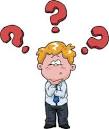 Regnet es oft im Herbst?
Der Winter
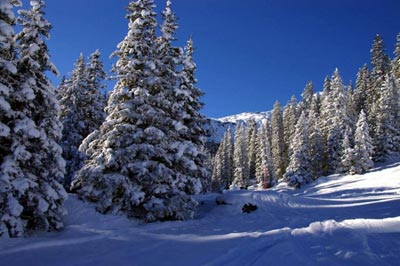 Nach dem Herbst kommt der Winter. Es ist kalt. Es schneit oft. Alles ist weiß. Die Kinder lieben den Winter. Der Winter bringt den Kindern viel Freude. Sie laufen Schi und Schlittschuh, spielen Hockey, rodeln, machen eine Schneeballschlacht, bauen einen Schneemann.
Wir stellen Fragen zum Text
Wann kommt der Winter?
Was machen die Kinder im Winter?
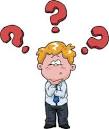 Schneit es oft im Winter?
Der Frühling
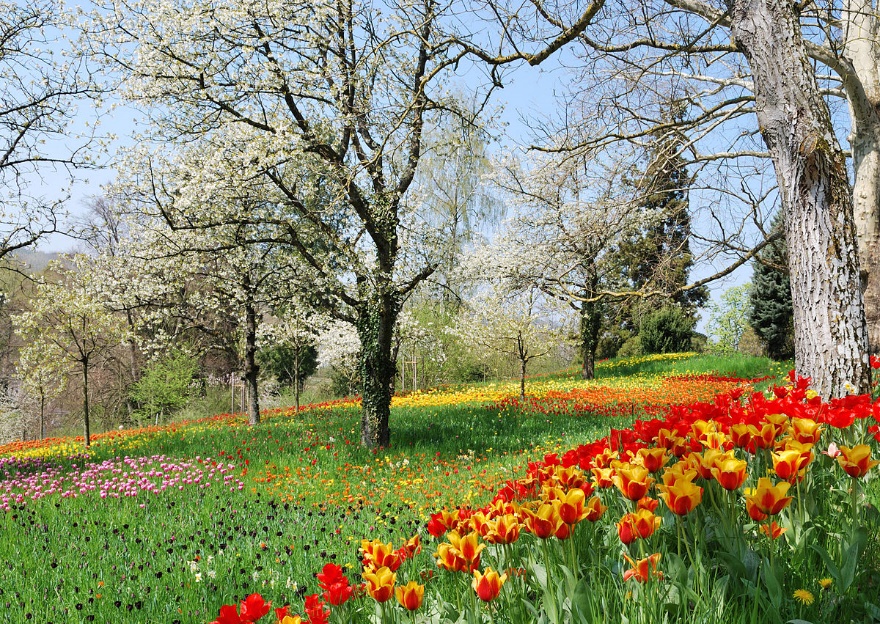 Der Frühling ist dа. Die Sonne scheint hell. Es ist warm. Alles ist grün. Der Himmel ist blau. Die Luft ist warm. Die Vögel singen. Überall sind  Blumen. Es regnet.  
Die Menschen arbeiten im Garten.
Wir stellen Fragen zum Text
Wie ist das Wetter im Frühling?
Sind überall Blumen?
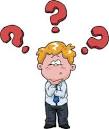 Wo arbeiten die Menschen?
Der Sommer
Der Sommer ist eine schöne Jahreszeit. Was mich angeht, ist meine Lieblingsjahreszeit der Sommer. Ich habe den Sommer gern. Ich habe meinen Geburtstag 
im Sommer. Das Wetter ist heiß. 
Die Sonne scheint. Die Blumen blühen. Die Kinder sind lustig. Sie haben Sommerferien. Die Jungen und Mädchen treiben Sport, spielen  Fußball, baden im Flüß, fahren Boot, liegen in der Sonne.
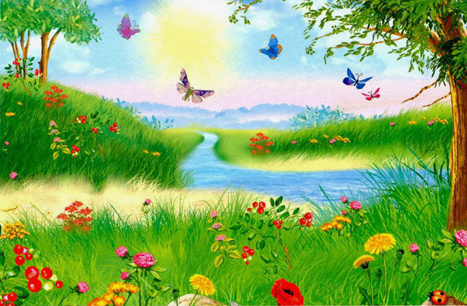 Wir stellen Fragen zum Text
Warum sind die Kinder lustig?
Was machen die Kinder?
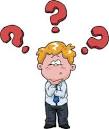 Blühen die Blumen?
Tests
1.  Wieviel Jahreszeit hat das Jahr?
a) 4;   b) 3;   c) 5
2. Jede Jahreszeit hat ... Monate?
a) 4;   b) 3;   c) 5
3. Der Winter bringt uns ...
a) Schnee;   b) Blumen;    c) Torte
4. Nach dem Winter kommt ...
a) der Frühling; b) der Sommer;           c) der Herbst
5. Wann spielen die Kinder Hockey?
im Herbst;  b) im Sommer; 
c) im Winter
6. Es ist heiß ...
im Sommer;  b) im Herbt; 
c)  im Winter



7. Die Wintermonate heißen ...
Dezember, Januar, Februar; 
Juni, Juli, August; 
September, Oktober, Nobember.
8. Wann blühen die Blumen?
im Herbst; b) im Winter; 
c) im Frühling
9. Überall liegt Schnee ...
im Herbst; b) im Winter; 
c) im Sommer
10. Die wärmste Jahreszeit ist ...
der Winter; b) der Frühling; 
c) der Herbst
Wortgitter: Kalender
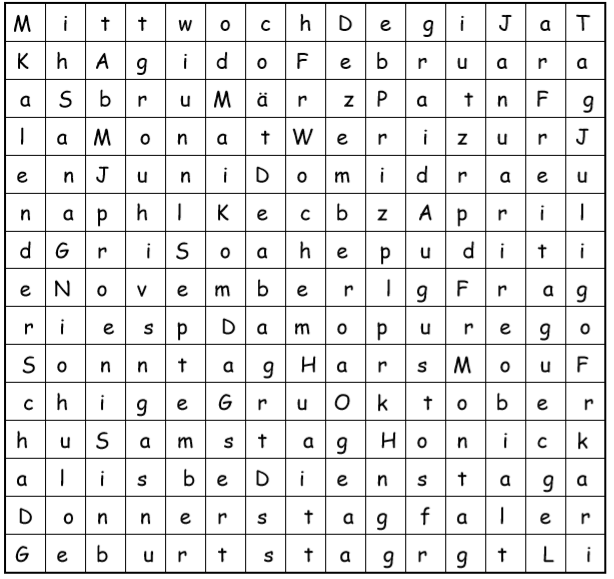 Selbständige Arbeit
Übung 2 Seite 120 : 
 Beantworten die Fragen!
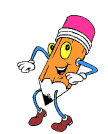 Ende der Stunde
Unsere Stunde ist zu Ende
Danke für Aufmerksamkeit!
Auf Wiedersehen!
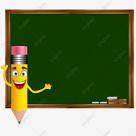